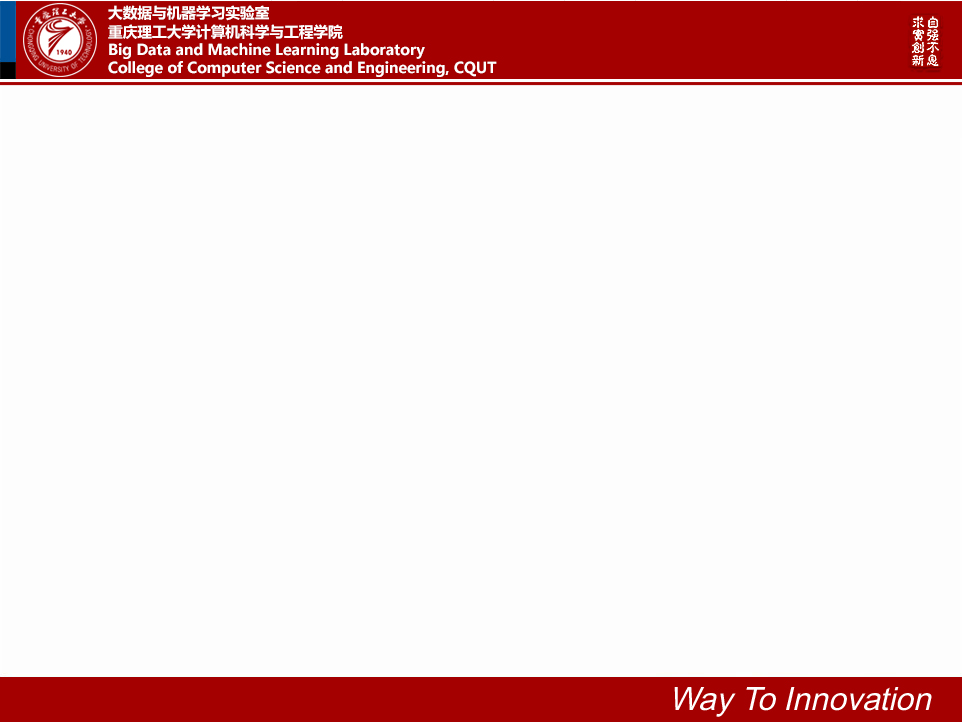 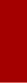 You Only Look One-level Feature
2021，CVPR
Author:     Qiang  Chen     Yingming Wang                         	Tong    Yang     Xiangyu Zhang     
	Jian     Cheng    Jian Sun
                  Chinese Academy of Sciences 
                  MEGVII Technology
https://arxiv.org/abs/2103.09460
Reporter: 王俊杰   焦晓宁

计算机科学与工程学院
大数据与机器学习实验室
Content
1
2
Introduction
3
Method
Experiment
1
Introduction
Introduction
Background
1
FPN(Feature Pyramid Network):
        ●  multi-scale feature fusion: fusing multiple low-resolution and high-                  resolution feature inputs to obtain better representations; 
         ●  divide-and-conquer: detecting objects on different levels regarding objects’ scales.
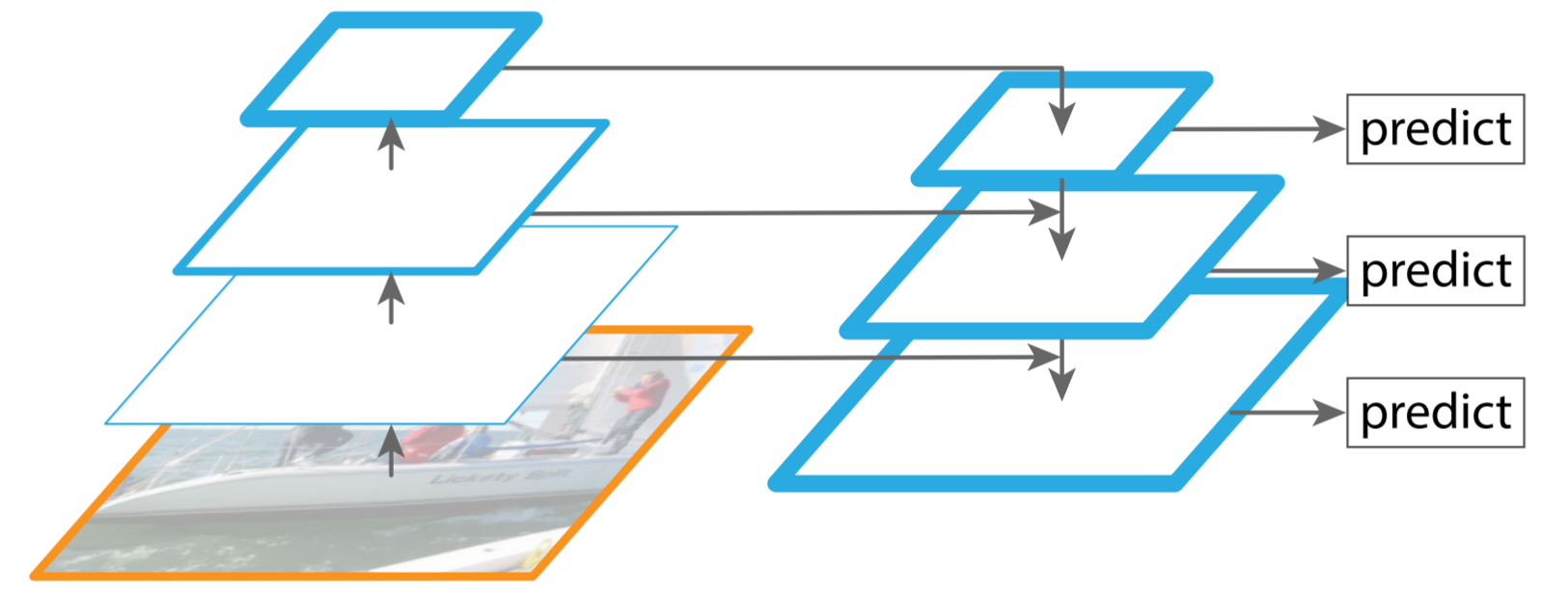 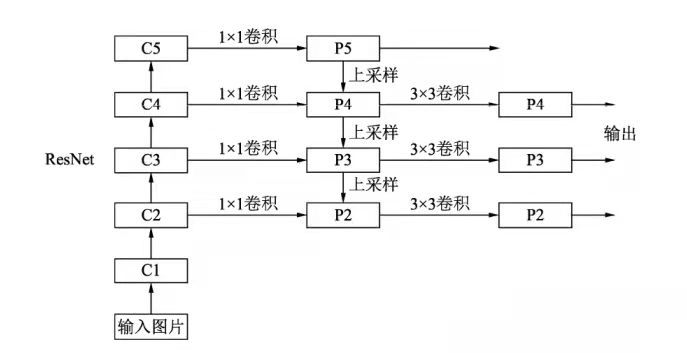 Feature Pyramid Network
Introduction
Contribution
1
We show that the most signiﬁcant beneﬁts of FPN is its divide-and-conquer solution to the optimization problem in dense object detection rather than the multi-scale feature fusion.
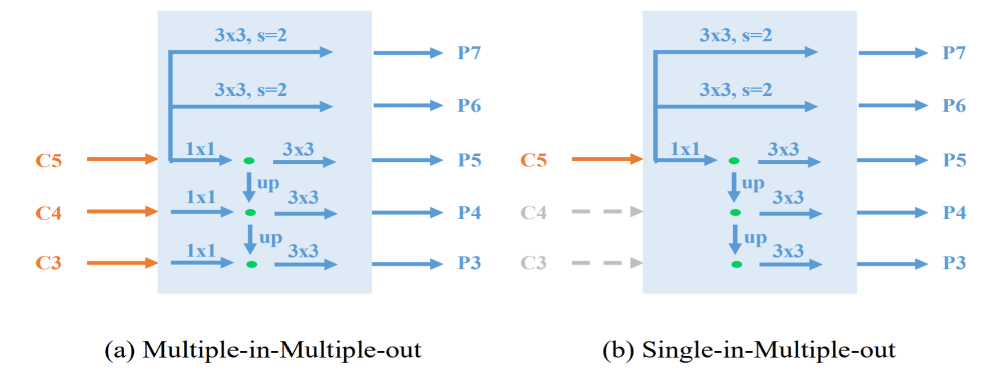 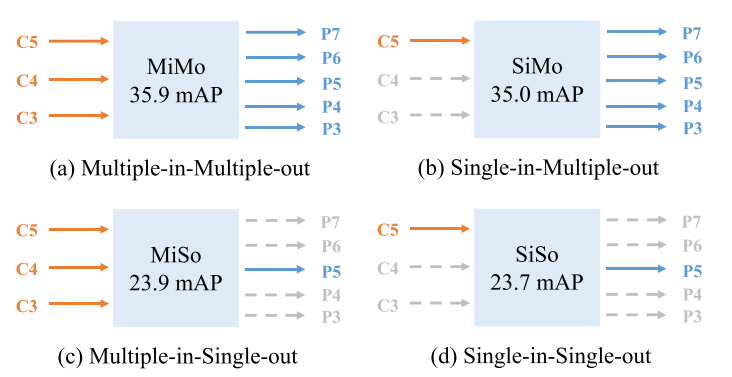 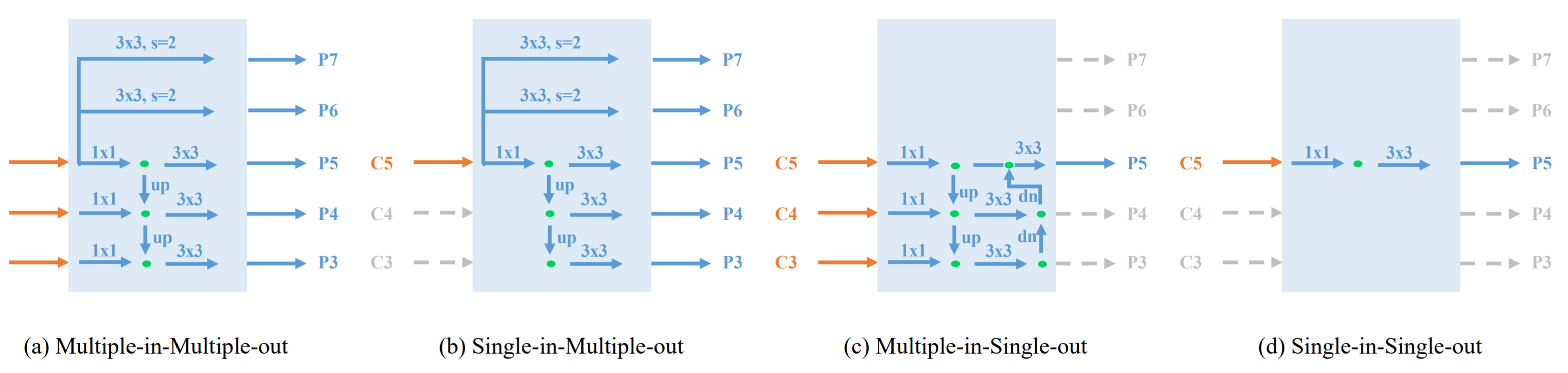 Introduction
1
Introduction
Compared with SiSo encoders, the MiMo encoder brings enormous memory burdens to the encoder and the decoder(134G vs. 6G) . Moreover, the detector with MiMo encoder runs much slower than the ones with SiSo encoders (13 FPS vs. 34 FPS) .
1
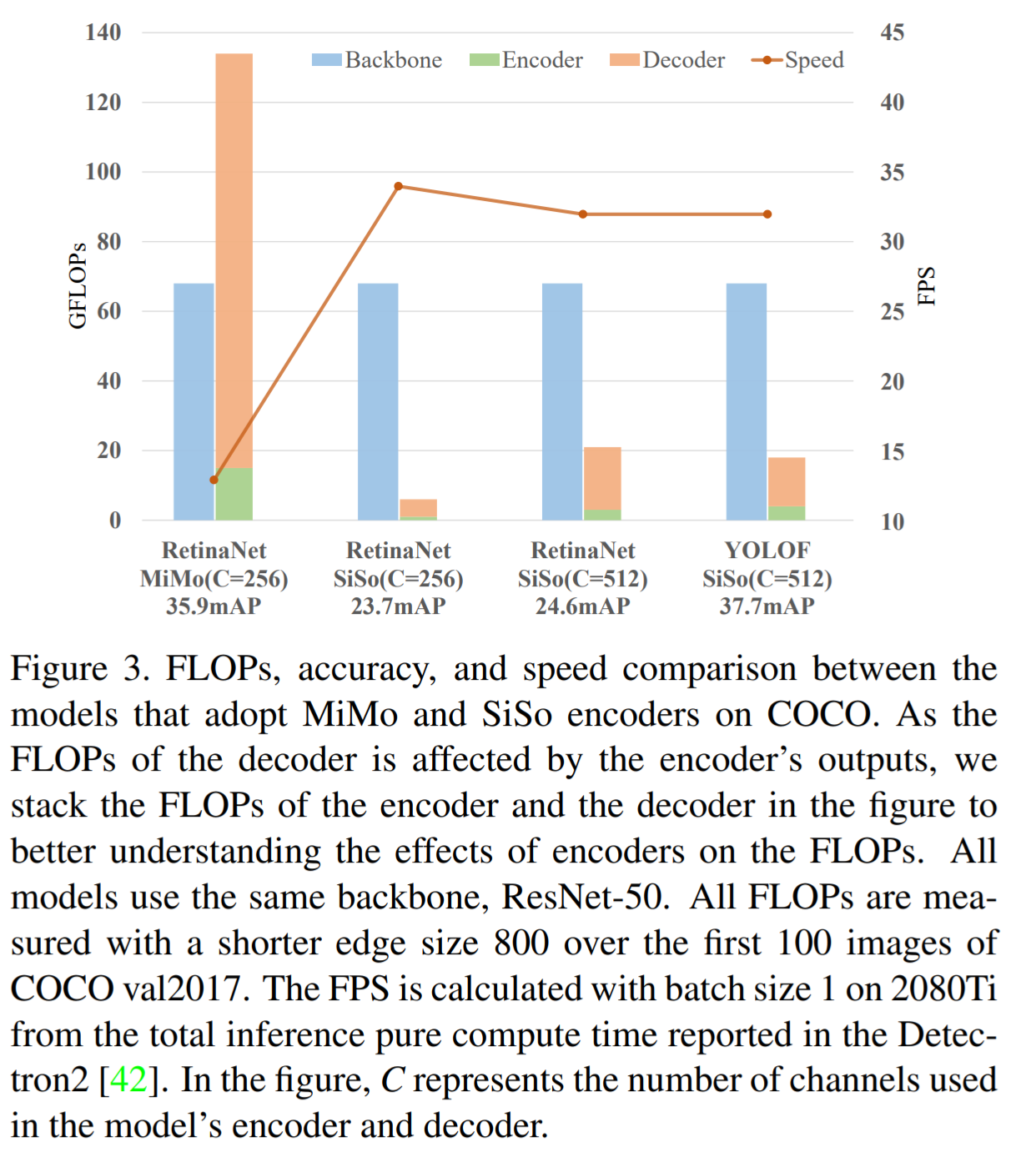 Introduction
Contribution
1
We present YOLOF, which is a simple and efﬁcient baseline without using FPN. In YOLOF, we propose two key components, Dilated Encoder and Uniform
Matching, bridging the performance gap between the SiSo encoder and the MiMo encoder.
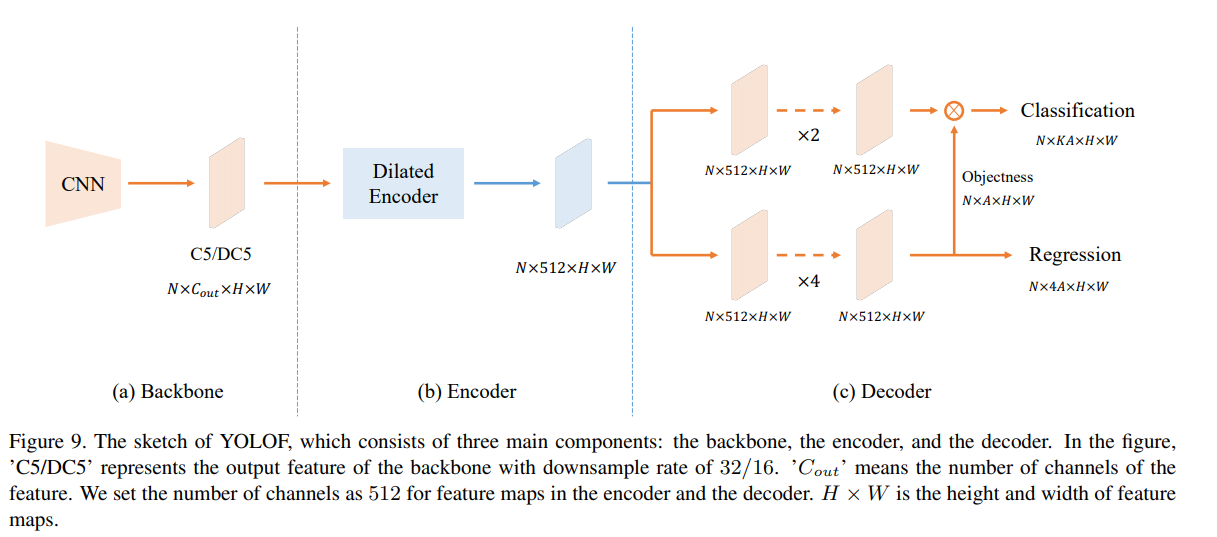 2
Method
Method
Limited Scale Range
The ﬁrst problem is that the range of scales matching to the C5 feature’s receptive ﬁeld is limited, which impedes the detection performance for objects across various scales.
2
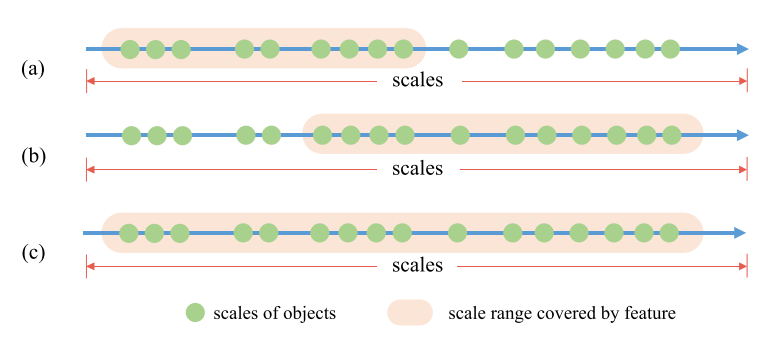 Method
Dilated Encoder
2
It contains two main components: the Projector and the Residual Blocks.
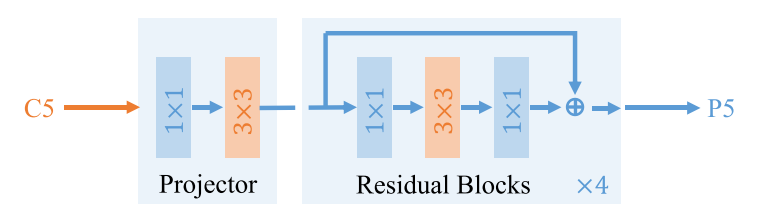 ●  The projection layer ﬁrst applies one 1 × 1 convolution layer to    reduce the channel dimension, then add one 3×3 convolution layer to reﬁne semantic contexts, which is the same as in the FPN.
●  we stack four successive dilated residual blocks with different dilation rates in the 3 × 3 convolution layers to generate output features with multiple receptive ﬁelds, covering all objects’ scales.
Method
Imbalance Problem on Positive Anchors
Large ground-truth boxes induce more positive anchors than small ground-truth boxes in natural, which cause an imbalance problem for positive anchors. This imbalance makes detectors pay attention to large ground-truth boxes while ignoring the small ones when training.
2
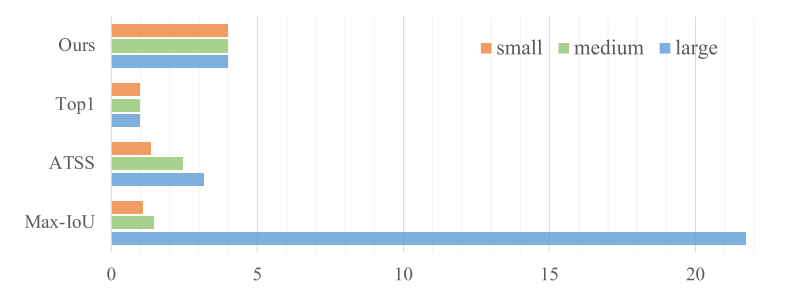 Method
Uniform Matching
2
we propose an Uniform Matching strategy: adopting the k nearest anchor as positive anchors for each ground-truth box, which makes sure that all groundtruth boxes can be matched with the same number of positive anchors uniformly regardless of their sizes
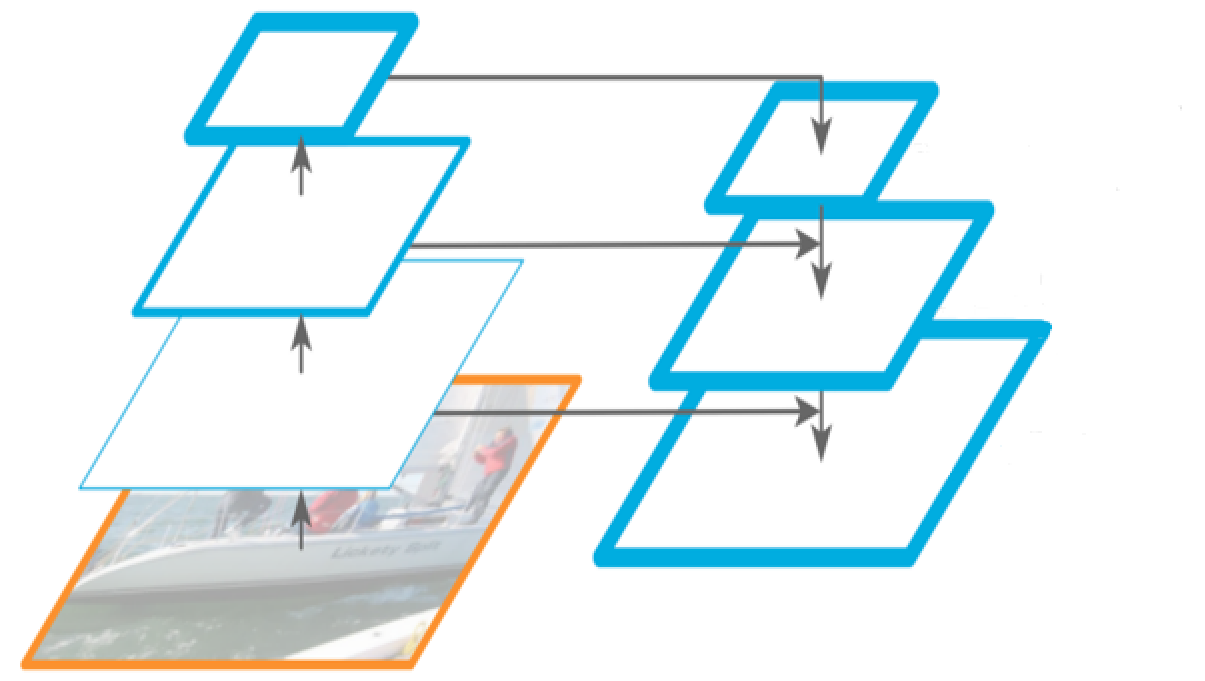 Method
Model : backbone
2
Method
Model : Encoder
2
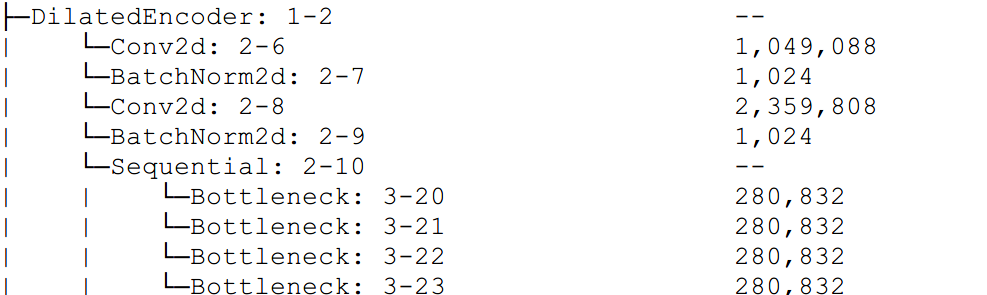 Method
Model : Decoder
2
3
Experiment
Experiment
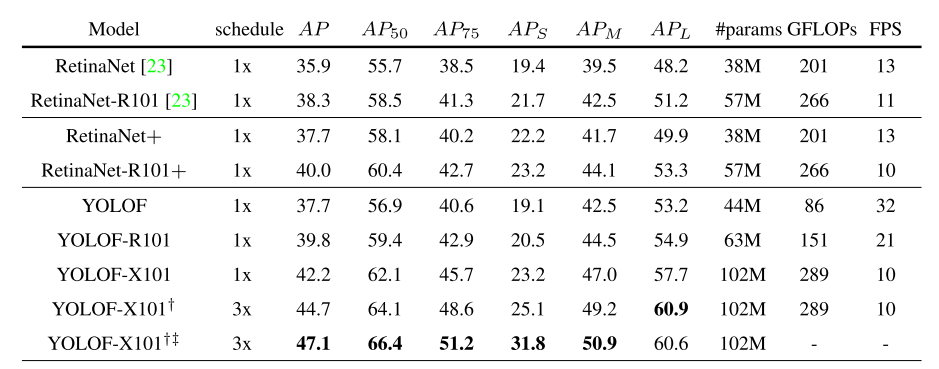 3
Table1 Comparison with RetinaNet on the COCO2017 validation set.
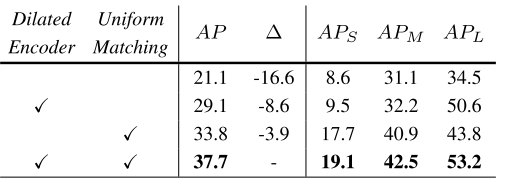 Table4 Effect of Dilated Encoder and Uniform Matching with ResNet-50.
Experiment
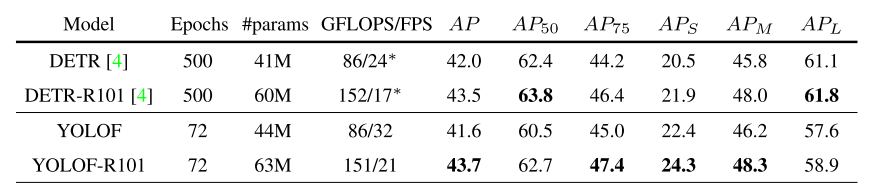 3
Table2 Table 2. Comparison with DETR on the COCO2017 validation set.
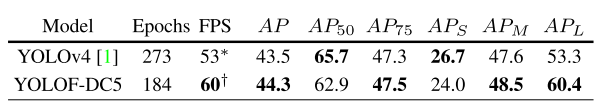 Table3 Comparison with YOLOv4 on the COCO test-dev set.
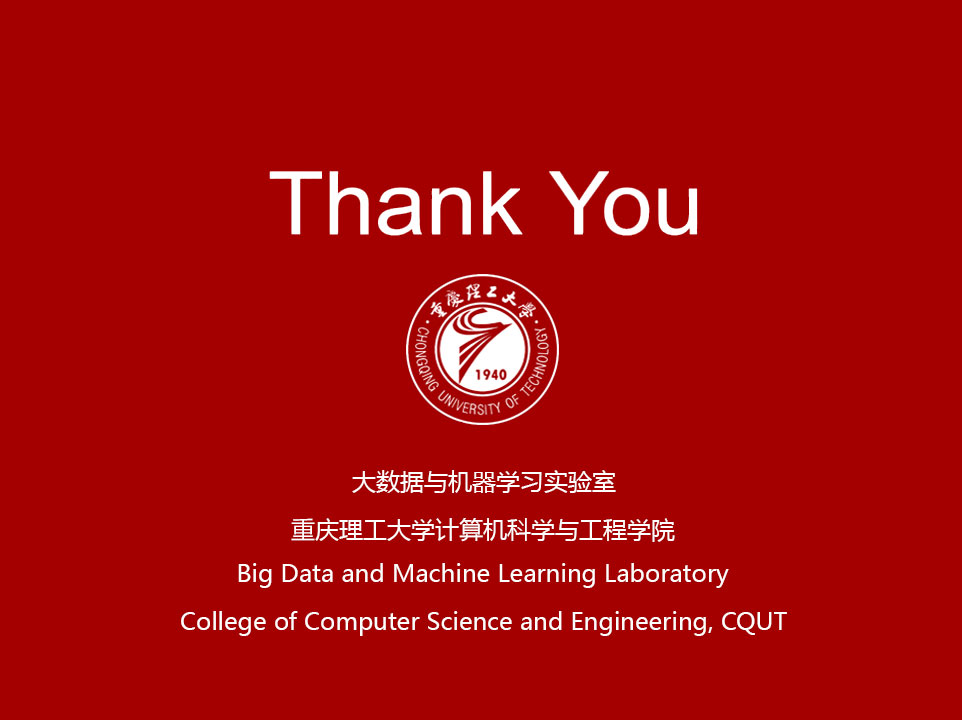